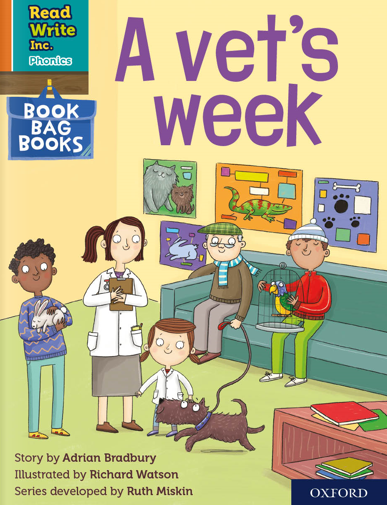 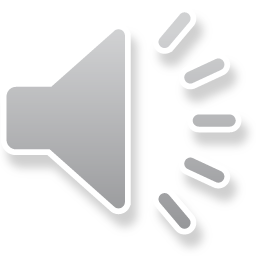 Speed Sounds
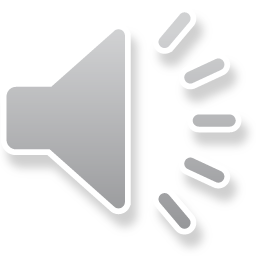 Speed Sounds
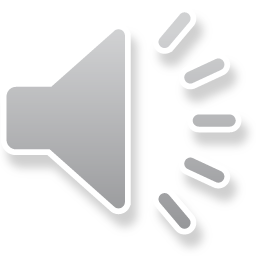 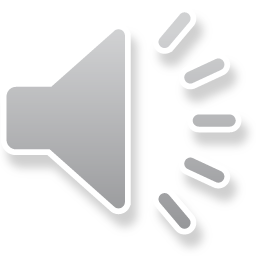 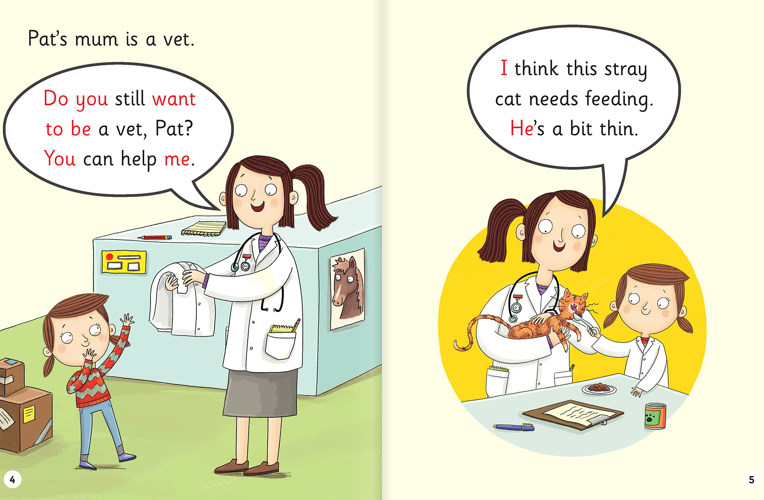 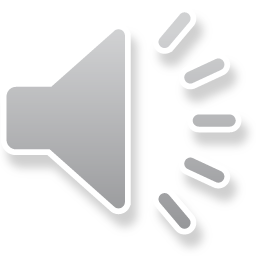 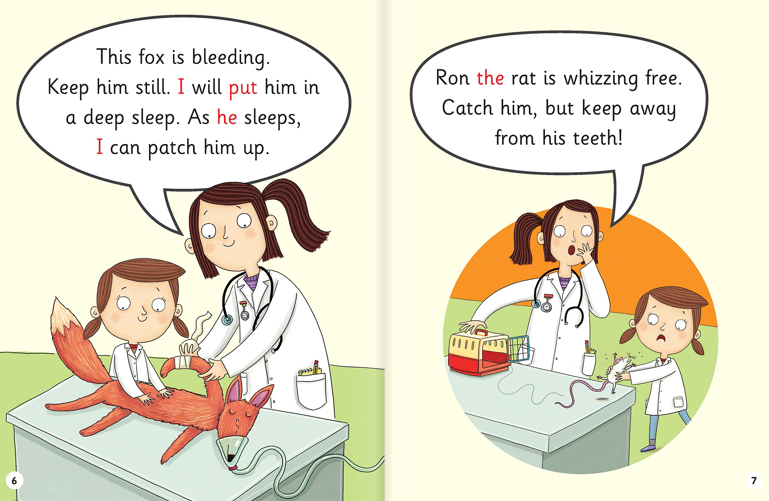 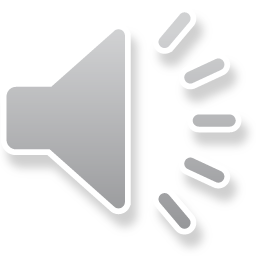 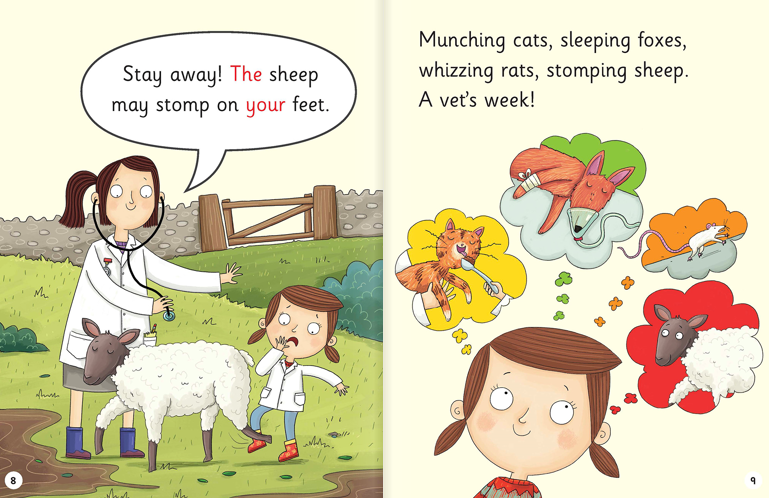 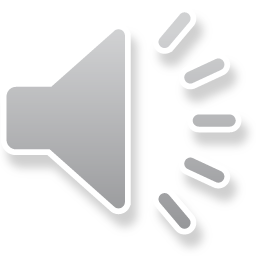 What is Pat’s mum’s job? 
Why do you think the cat is too thin?
What is wrong with the fox?
What is the name of the rat? 
Why should Pat stay away from the sheep?
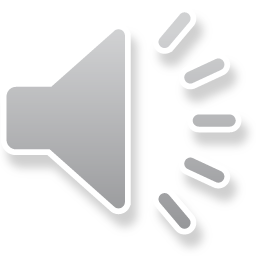